YOUR LOGO
CLICK HERE TO ENTER TEXT CONTENT
2
0
1
9
新年工作计划暨年终总结
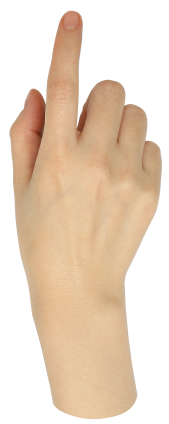 述职报告 / 工作汇报 / 工作计划 / 通用模版
汇报人：亮亮图文 日期：2019年X月XX日
YOUR LOGO
PREFACE.^前言
单击这里修改填写你的文字内容，或复制的文本信息。单击这里修改填写你的文字内容，或复制的文本信息。单击这里修改填写你的文字内容，或复制的文本信息。单击这里修改填写你的文字内容，或复制的文本信息。单击这里修改填写你的文字内容，或复制的文本信息。单击这里修改填写你的文字内容，或复制的文本信息。
亮亮图文旗舰店https://liangliangtuwen.tmall.com
单击这里修改填写你的文字内容，或复制的文本信息。单击这里修改填写你的文字内容，或复制的文本信息。单击这里修改填写你的文字内容，或复制的文本信息。单击这里修改填写你的文字内容，或复制的文本信息。单击这里修改填写你的文字内容，或复制的文本信息。单击这里修改填写你的文字内容，或复制的文本信息。单击这里修改填写你的文字内容，或复制的文本信息。单击这里修改填写你的文字内容，或复制的文本信息。单击这里修改填写你的文字内容，或复制的文本信息。单击这里修改填写你的文字内容，或复制的文本信息。单击这里修改填写你的文字内容，或复制的文本信息。
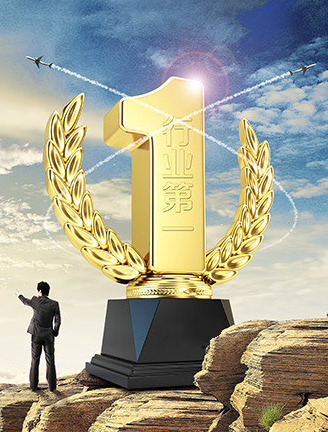 迎战猴年 · 大展宏图
年度工作概述
你可以点击这里输入你的文本。你可以点击这里输入你的文本。你可以点击这里输入你的文本。你可以点击这里输入你的文本。
工作完成情况
你可以点击这里输入你的文本。你可以点击这里输入你的文本。你可以点击这里输入你的文本。你可以点击这里输入你的文本。
成功项目展示
亮亮图文旗舰店https://liangliangtuwen.tmall.com
工作不足之处
你可以点击这里输入你的文本。你可以点击这里输入你的文本。你可以点击这里输入你的文本。你可以点击这里输入你的文本。
明年工作计划
你可以点击这里输入你的文本。你可以点击这里输入你的文本。你可以点击这里输入你的文本。你可以点击这里输入你的文本。
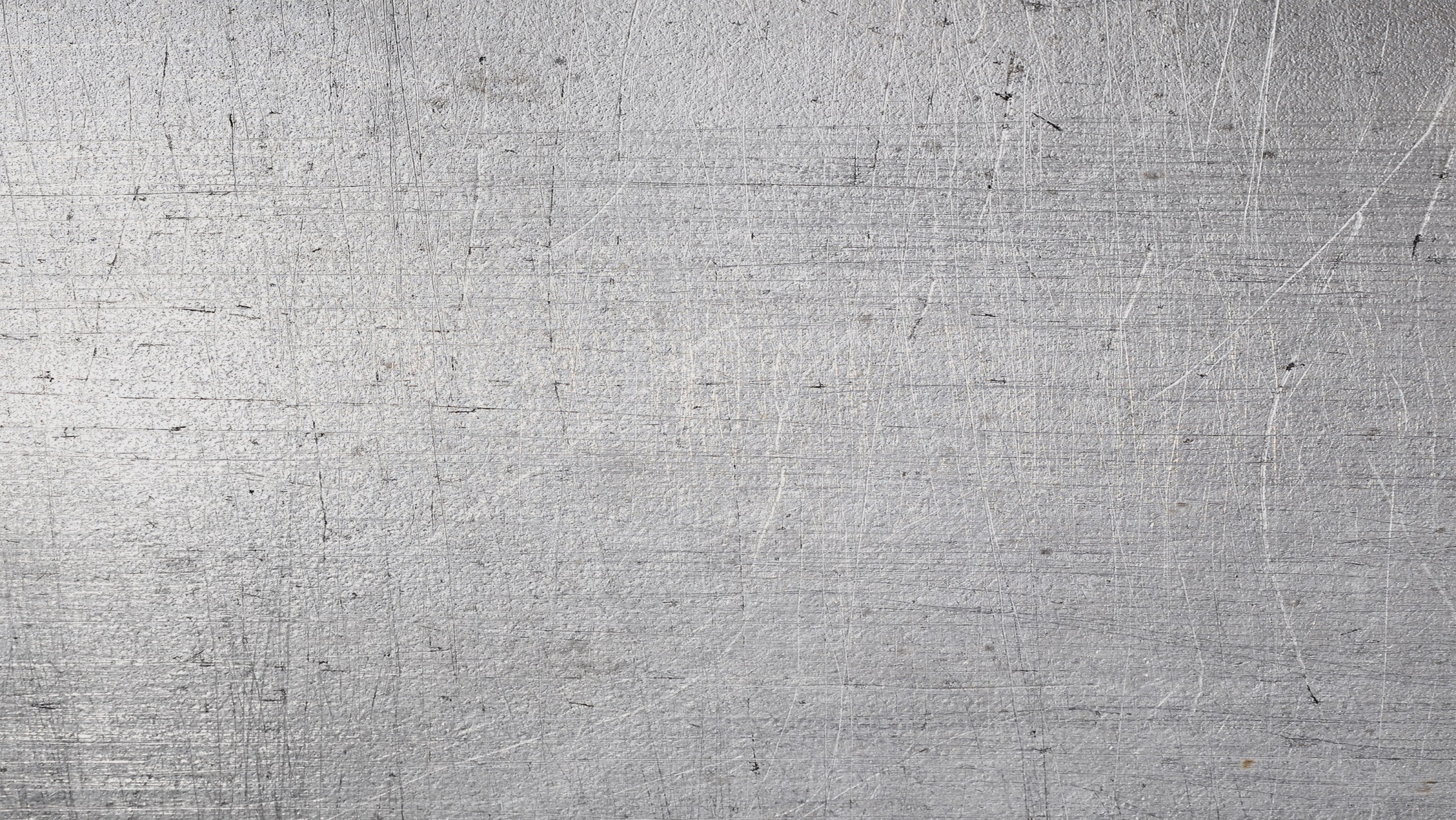 YOUR LOGO
第一部分
年度工作概述^
CLICK ADD TITLE TEXT. ^
B
A
团队介绍
关于我们
D
C
项目成员
公司简介
PART 01
注：此页“折断”换页需要PowerPoint 2013版本才能实现！
某某系统工程有限公司成立于1989年，是一家专注于XX产品和XXX产品研究、开发、生产及销售的高科技企业，总部及研发基地设立于风景秀丽的科技软件园，并在全国各地设有分支机构。公司技术和研发实力雄厚，是国家863项目的参与者，并被政府认定为“高新技术企业”。 公司自成立以来，始终坚持以人才为本、诚信立业的经营原则，荟萃业界精英，将国外先进的信息技术、管理方法及企业经验与国内企业的具体实际相结合，为企业提供全方位的解决方案，帮助企业提高管理水平和生产能力，使企业在激烈的市场竞争中始终保持竞争力，实现企业快速、稳定地发展。
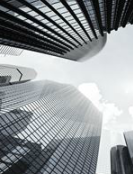 信息化
请在此处输入您的文本或者复制您的文本粘贴到此处。
专业性
请在此处输入您的文本或者复制您的文本粘贴到此处。
请在此处输入您的文本或者复制您的文本粘贴到此处。请在此处输入您的文本或者复制您的文本粘贴到此处。
请在此处输入您的文本或者复制您的文本粘贴到此处。
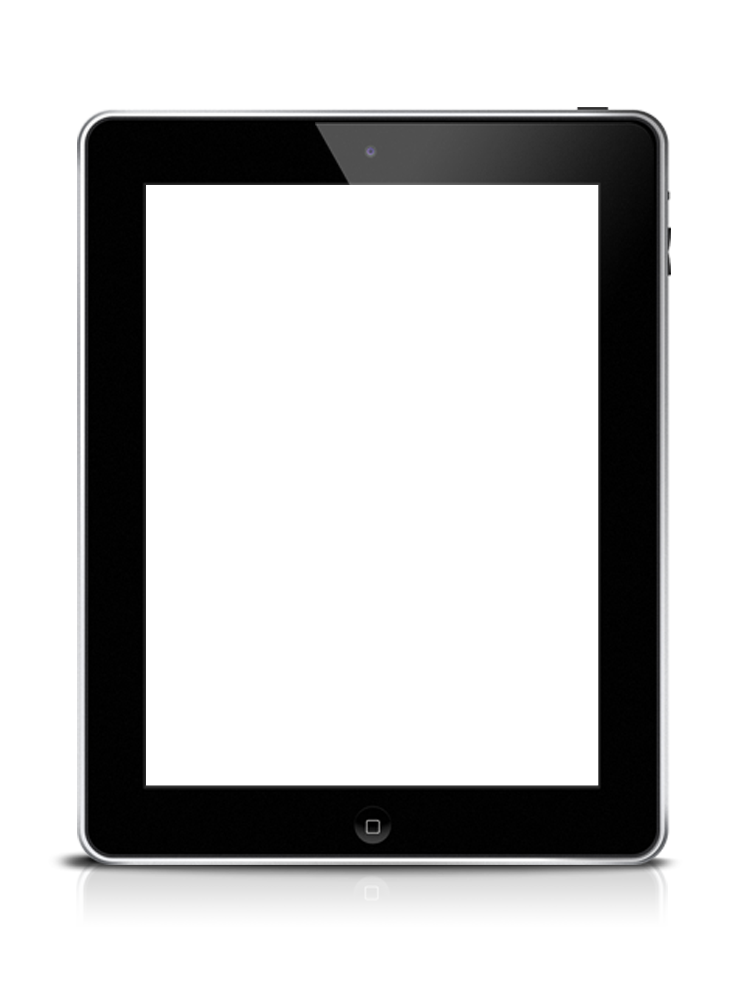 标题文字内容
单击这里修改填写你的文字内容，或复制的文本信息。
单击添加标题文字
单击这里修改填写你的文字内容，或复制的文本信息。单击这里修改填写你的文字内容，或复制的文本信息。单击这里修改填写你的文字内容，或复制的文本信息。单击这里修改填写你的文字内容，或复制的文本信息。单击这里修改填写你的文字内容，或复制的文本信息。单击这里修改填写你的文字内容，或复制的文本信息。单击这里修改填写你的文字内容，或复制的文本信息。单击这里修改填写你的文字内容，或复制的文本信息。
标题文字内容
单击这里修改填写你的文字内容，或复制的文本信息。
标题文字内容
单击这里修改填写你的文字内容，或复制的文本信息。
单击添加主题内容
单击这里修改填写你的文字内容，或复制的文本信息。单击这里修改填写你的文字内容，或复制的文本信息。单击这里修改填写你的文字内容，或复制的文本信息。单击这里修改填写你的文字内容，或复制的文本信息。单击这里修改填写你的文字内容，或复制的文本信息。单击这里修改填写你的文字内容，或复制的文本信息。
单击添加文字
单击添加文字
单击添加文字
单击添加文字
单击这里修改填写你的文字内容，或复制的文本信息。单击这里修改填写你的文字内容，或复制的文本信息。
单击这里修改填写你的文字内容，或复制的文本信息。单击这里修改填写你的文字内容，或复制的文本信息。
单击这里修改填写你的文字内容，或复制的文本信息。单击这里修改填写你的文字内容，或复制的文本信息。
单击这里修改填写你的文字内容，或复制的文本信息。单击这里修改填写你的文字内容，或复制的文本信息。
单击添加主题内容
单击这里修改填写你的文字内容，或复制的文本信息。单击这里修改填写你的文字内容，或复制的文本信息。单击这里修改填写你的文字内容，或复制的文本信息。单击这里修改填写你的文字内容，或复制的文本信息。单击这里修改填写你的文字内容，或复制的文本信息。单击这里修改填写你的文字内容，或复制的文本信息。
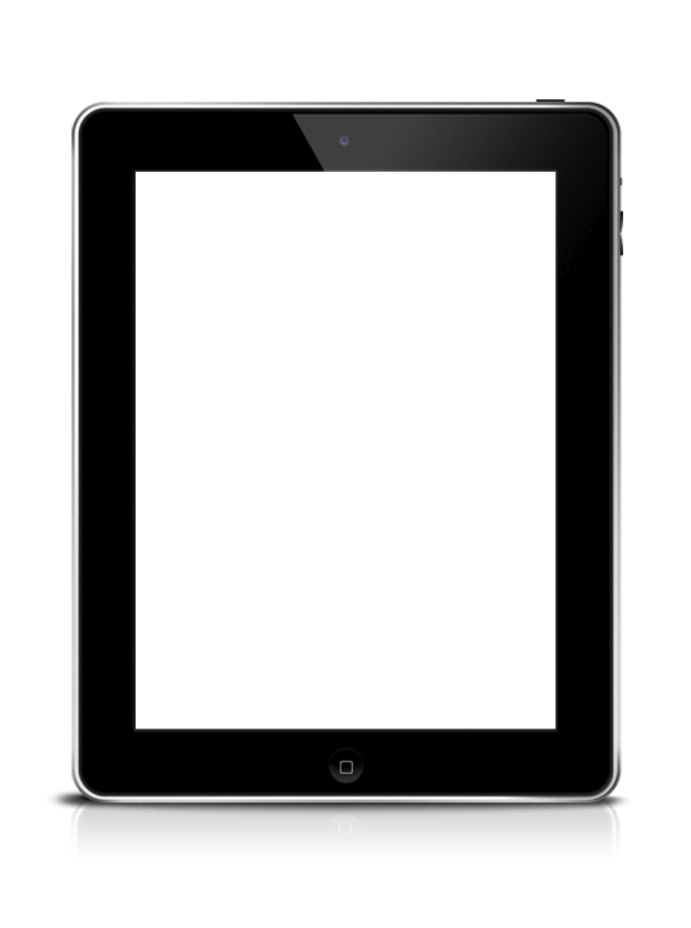 添加标题文字
添加标题文字
添加标题文字
单击这里修改填写你的文字内容，或复制的文本信息。单击这里修改填写你的文字内容，或复制的文本信息。
单击这里修改填写你的文字内容，或复制的文本信息。单击这里修改填写你的文字内容，或复制的文本信息。
单击这里修改填写你的文字内容，或复制的文本信息。单击这里修改填写你的文字内容，或复制的文本信息。
单击这里修改填写你的文字内容，或复制的文本信息。单击这里修改填写你的文字内容，或复制的文本信息。
单击这里修改填写你的文字内容，或复制的文本信息。单击这里修改填写你的文字内容，或复制的文本信息。
请在此处输入您的文本或者复制您的文本粘贴到此处，请在此处输入您的文本或者复制。

请在此处输入您的文本或者复制您的文本粘贴到此处。

请在此处输入您的文本或者复制您的文本粘贴到此处。请在此处输入您的文本或者复制您的文本粘贴到此处。
请在此处输入您的文本或者复制您的文本粘贴到此处。
单击添加文字
单击添加文字
单击添加文字
20XX年荣获 
亚洲最佳经纪商
20XX年荣获 
亚洲最佳外汇交易品牌
20XX年荣获 
近冬最佳经纪商
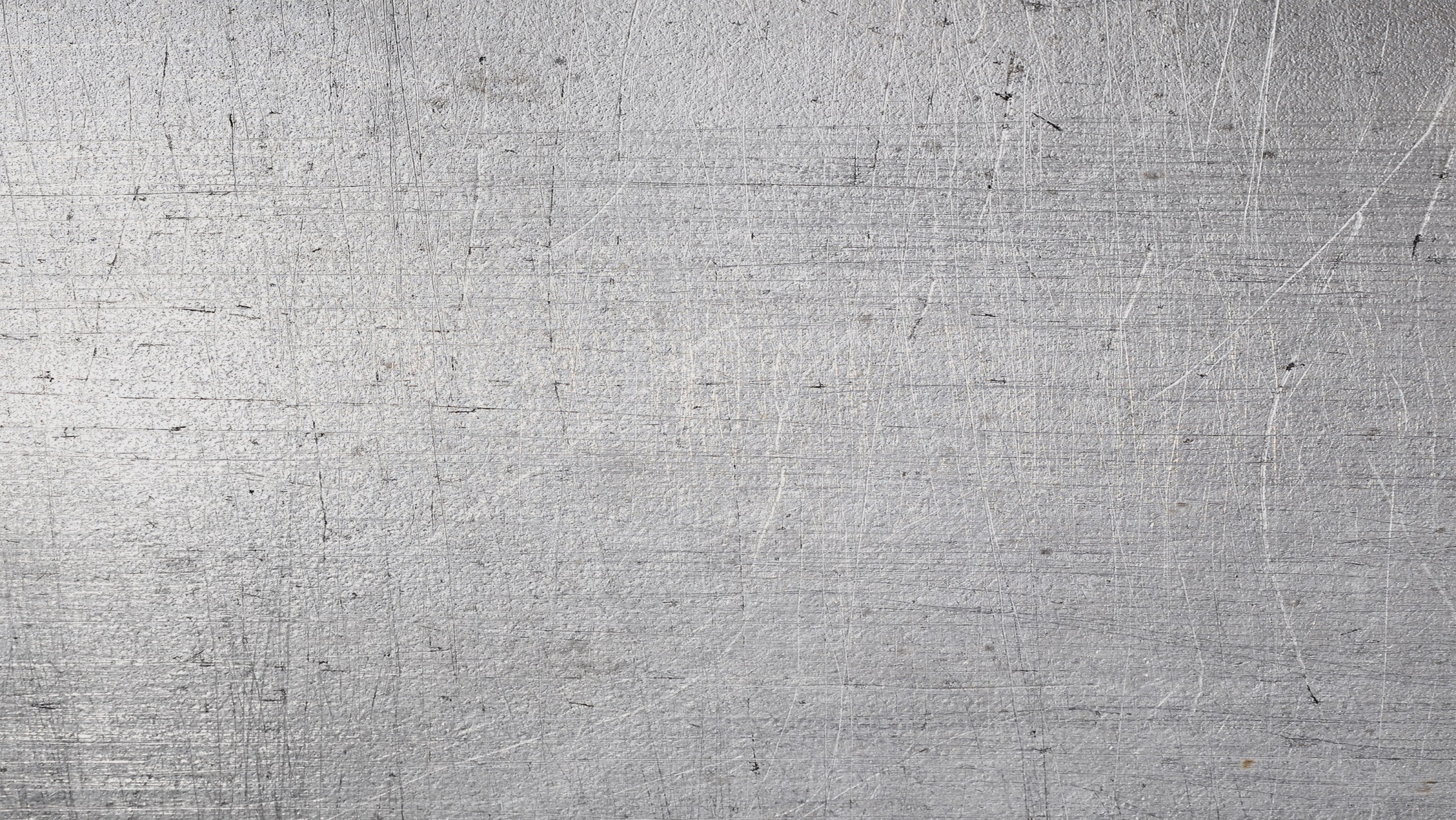 YOUR LOGO
第二部分
工作完成情况^
CLICK ADD TITLE TEXT. ^
B
A
完成情况
工作任务
D
C
工作体会
经验教训
PART 01
注：此页“折断”换页需要PowerPoint 2013版本才能实现！
添加标题文字
添加标题文字
添加标题文字
添加标题文字
单击这里修改填写你的文字内容，或复制的文本信息。单击这里修改填写你的文字内容，或复制的文本信息。单击这里修改填写你的文字内容，或复制的文本信息。
单击这里修改填写你的文字内容，或复制的文本信息。单击这里修改填写你的文字内容，或复制的文本信息。单击这里修改填写你的文字内容，或复制的文本信息。
单击这里修改填写你的文字内容，或复制的文本信息。单击这里修改填写你的文字内容，或复制的文本信息。单击这里修改填写你的文字内容，或复制的文本信息。
单击这里修改填写你的文字内容，或复制的文本信息。单击这里修改填写你的文字内容，或复制的文本信息。单击这里修改填写你的文字内容，或复制的文本信息。
添加标题文字
添加标题文字
添加标题文字
添加标题文字
添加标题文字
添加标题文字
添加标题文字
添加标题文字
单击这里修改填写你的文字内容，或复制的文本信息。单击这里修改填写你的文字内容，或复制的文本信息。
单击这里修改填写你的文字内容，或复制的文本信息。单击这里修改填写你的文字内容，或复制的文本信息。
单击这里修改填写你的文字内容，或复制的文本信息。单击这里修改填写你的文字内容，或复制的文本信息。
单击这里修改填写你的文字内容，或复制的文本信息。单击这里修改填写你的文字内容，或复制的文本信息。
单击这里修改填写你的文字内容，或复制的文本信息。单击这里修改填写你的文字内容，或复制的文本信息。
单击这里修改填写你的文字内容，或复制的文本信息。单击这里修改填写你的文字内容，或复制的文本信息。
单击这里修改填写你的文字内容，或复制的文本信息。单击这里修改填写你的文字内容，或复制的文本信息。
单击这里修改填写你的文字内容，或复制的文本信息。单击这里修改填写你的文字内容，或复制的文本信息。
单击这里修改填写你的文字内容，或复制的文本信息。单击这里修改填写你的文字内容，或复制的文本信息。
单击这里修改填写你的文字内容，或复制的文本信息。单击这里修改填写你的文字内容，或复制的文本信息。
单击这里修改填写你的文字内容，或复制的文本信息。单击这里修改填写你的文字内容，或复制的文本信息。
单击这里修改填写你的文字内容，或复制的文本信息。单击这里修改填写你的文字内容，或复制的文本信息。
单击这里修改填写你的文字内容，或复制的文本信息。单击这里修改填写你的文字内容，或复制的文本信息。
单击这里修改填写你的文字内容，或复制的文本信息。单击这里修改填写你的文字内容，或复制的文本信息。
单击这里修改填写你的文字内容，或复制的文本信息。单击这里修改填写你的文字内容，或复制的文本信息。
单击这里修改填写你的文字内容，或复制的文本信息。单击这里修改填写你的文字内容，或复制的文本信息。
添加标题
单击这里修改填写你的文字内容，或复制的文本信息。单击这里修改填写你的文字内容，或复制的文本信息。
单击这里修改填写你的文字内容，或复制的文本信息。单击这里修改填写你的文字内容，或复制的文本信息。
请在此处输入您的文本或者复制您的文本粘贴到此处，请在此处输入您的文本或者复制。
单击添加文字
请在此处输入您的文本或者复制您的文本粘贴到此处，请在此处输入您的文本或者复制。
添加
文字
单击这里修改填写你的文字内容，或复制的文本信息。单击这里修改填写你的文字内容，或复制的文本信息。单击这里修改填写你的文字内容，或复制的文本信息。单击这里修改填写你的文字内容，或复制的文本信息。单击这里修改填写你的文字内容，或复制的文本信息。
单击这里修改填写你的文字内容，或复制的文本信息。
请在此处输入您的文本或者复制您的文本粘贴到此处，请在此处输入您的文本或者复制。
请在此处输入您的文本或者复制您的文本粘贴到此处，请在此处输入您的文本或者复制。
单击添加文字
单击这里修改填写你的文字内容，或复制的文本信息。单击这里修改填写你的文字内容，或复制的文本信息。单击这里修改填写你的文字内容，或复制的文本信息。单击这里修改填写你的文字内容，或复制的文本信息。单击这里修改填写你的文字内容，或复制的文本信息。
单击这里修改填写你的文字内容，或复制的文本信息。
第一
季度
123,4567,8
98,8700
51,4567
123,4567,8
第二
季度
98,8700
51,4567
单击添加文字
123,4567,8
第三
季度
98,8700
单击这里修改填写你的文字内容，或复制的文本信息。单击这里修改填写你的文字内容，或复制的文本信息。单击这里修改填写你的文字内容，或复制的文本信息。单击这里修改填写你的文字内容，或复制的文本信息。单击这里修改填写你的文字内容，或复制的文本信息。
单击这里修改填写你的文字内容，或复制的文本信息。
51,4567
第四
季度
123,4567,8
98,8700
51,4567
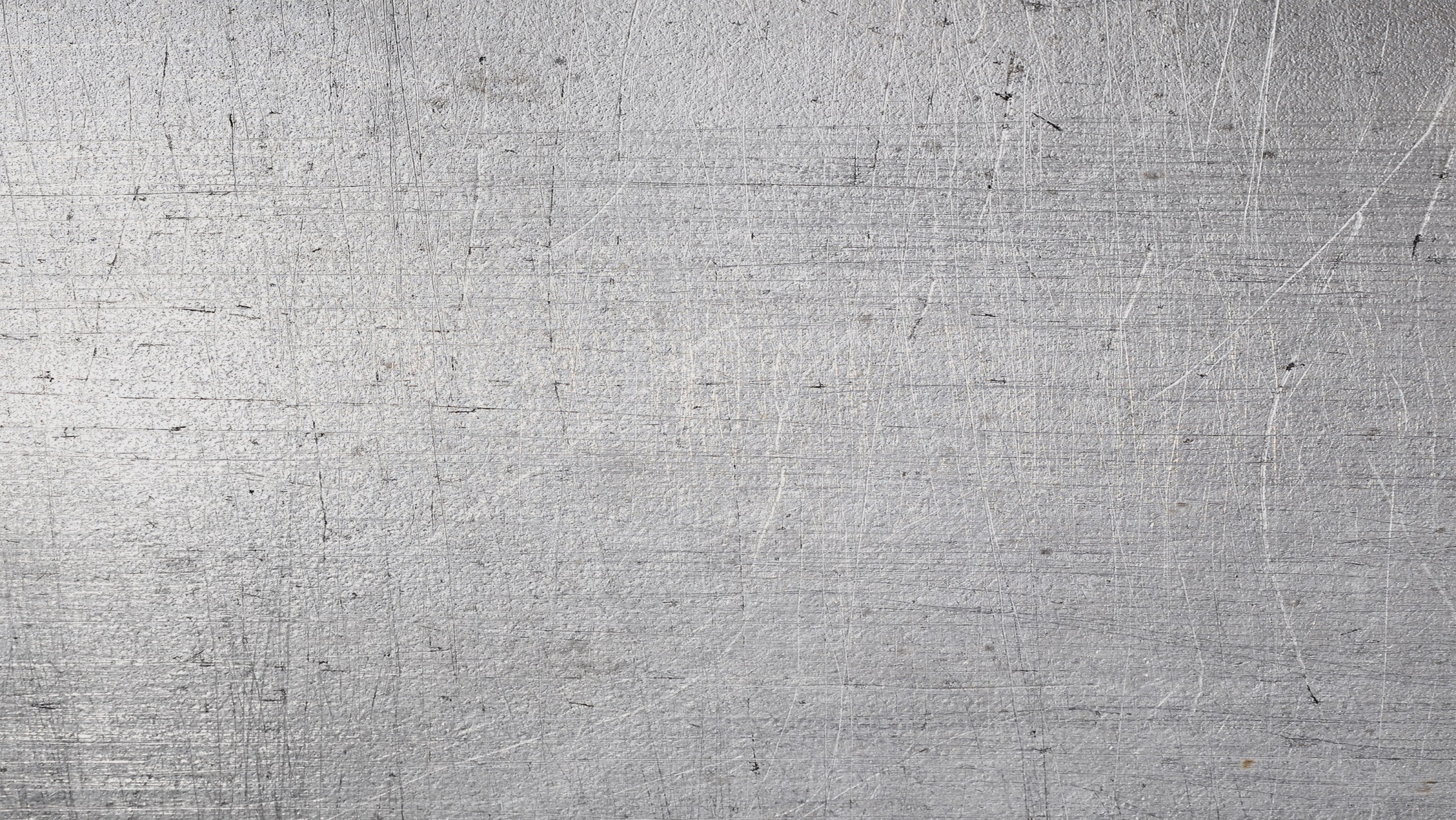 YOUR LOGO
第三部分
成功项目展示^
CLICK ADD TITLE TEXT. ^
B
A
学习经验
公司志向
D
C
项目展示
研发科研
PART 01
注：此页“折断”换页需要PowerPoint 2013版本才能实现！
单击添加标题文字
单击添加标题文字
单击这里修改填写你的文字内容，或复制的文本信息。单击这里修改填写你的文字内容，或复制的文本信息。
单击这里修改填写你的文字内容，或复制的文本信息。单击这里修改填写你的文字内容，或复制的文本信息。
58%
50%
单击添加文字
单击添加文字
82%
79%
单击添加文字
单击添加文字
80%
88%
单击添加文字
单击添加文字
65%
65%
单击添加文字
单击添加文字
43%
52%
单击添加文字
单击添加文字
单击这里修改填写你的文字内容，或复制的文本信息。单击这里修改填写你的文字内容，或复制的文本信息。
1
单击这里修改填写你的文字内容，或复制的文本信息。单击这里修改填写你的文字内容，或复制的文本信息。单击这里修改填写你的文字内容，或复制的文本信息。
添加
文字
单击这里修改填写你的文字内容，或复制的文本信息。单击这里修改填写你的文字内容，或复制的文本信息。
2
3
单击这里修改填写你的文字内容，或复制的文本信息。单击这里修改填写你的文字内容，或复制的文本信息。
单击添加标题
添加文字
添加文字
添加文字
单击这里修改填写你的文字内容，或复制的文本信息。单击这里修改填写你的文字内容，或复制的文本信息。单击这里修改填写你的文字内容，或复制的文本信息。单击这里修改填写你的文字内容，或复制的文本信息。
单击这里修改填写你的文字内容，或复制的文本信息。单击这里修改填写你的文字内容，或复制的文本信息。
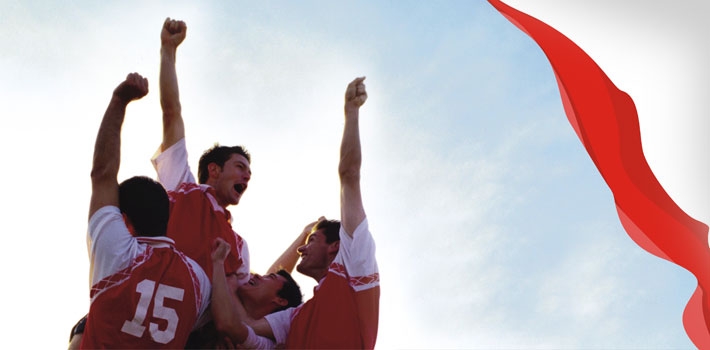 SUCCESSFUL.CASES^
2015
PLEASE ENTER YOUR TEXT HERE, OR COPY PASTE YOUR TEXT TO HERE.
请在此处输入您的文本或者复制您的文本粘贴到此处，请在此处输入您的文本或者复制。
请在此处输入您的文本或者复制您的文本粘贴到此处，请在此处输入您的文本或者复制。
请在此处输入您的文本或者复制您的文本粘贴到此处，请在此处输入您的文本或者复制。
1-2月份
3-4月份
5-6月份
2016
7-8月份
9-10月份
11-12月份
请在此处输入您的文本或者复制您的文本粘贴到此处，请在此处输入您的文本或者复制。
请在此处输入您的文本或者复制您的文本粘贴到此处，请在此处输入您的文本或者复制。
请在此处输入您的文本或者复制您的文本粘贴到此处，请在此处输入您的文本或者复制。
SAop^
WAop^
W
S
请在此处输入您的文本或者复制您的文本粘贴到此处，请在此处输入您的文本或者复制。
请在此处输入您的文本或者复制您的文本粘贴到此处，请在此处输入您的文本或者复制。
TAop^
O
T
OAop^
请在此处输入您的文本或者复制您的文本粘贴到此处，请在此处输入您的文本或者复制。
请在此处输入您的文本或者复制您的文本粘贴到此处，请在此处输入您的文本或者复制。
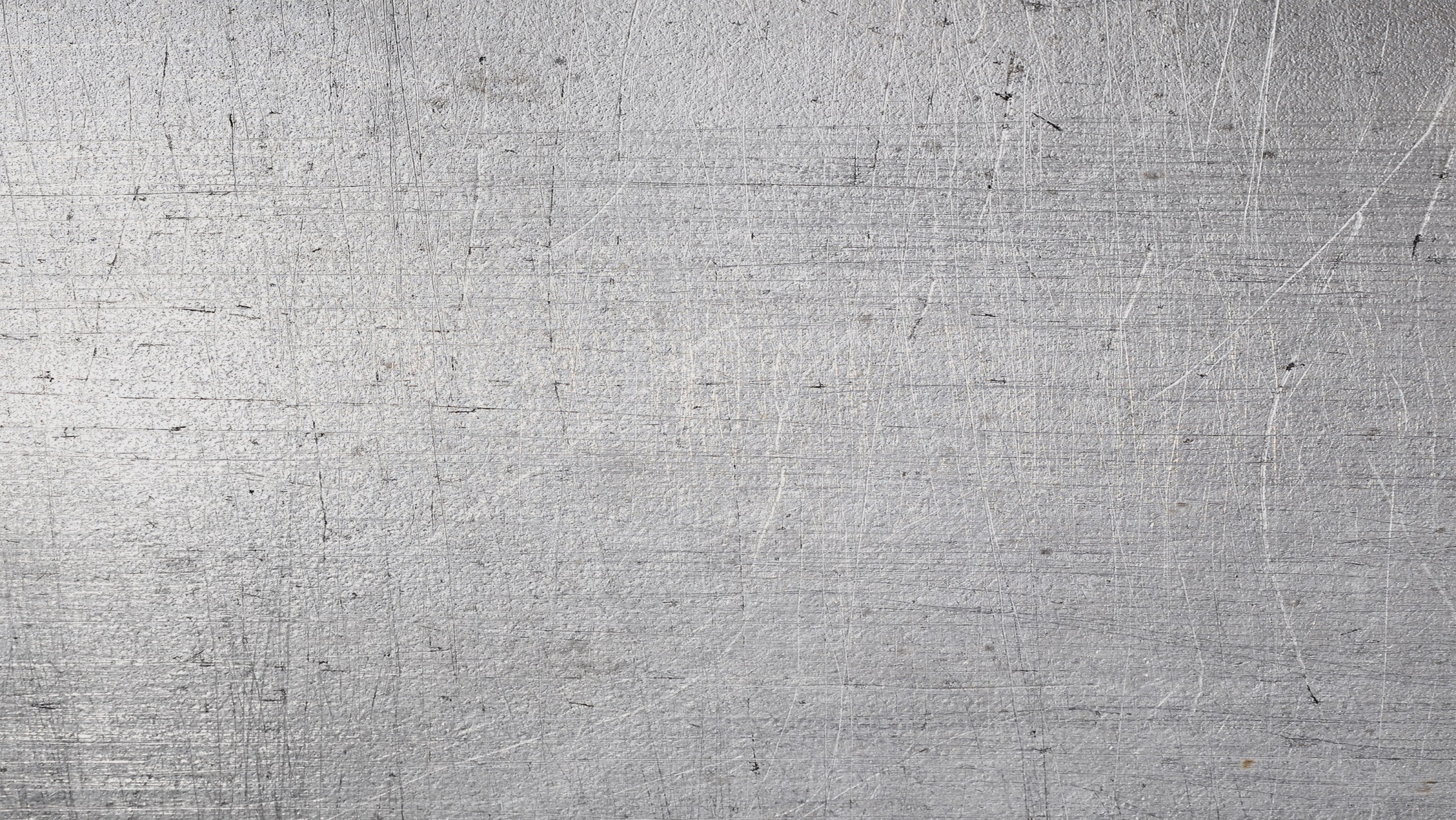 YOUR LOGO
第四部分
工作不足之处^
CLICK ADD TITLE TEXT. ^
B
A
服务不足
渠道问题
D
C
总结改进
开拓创新
PART 01
注：此页“折断”换页需要PowerPoint 2013版本才能实现！
请在此处输入您的文本或者复制您的文本粘贴到此处，请在此处输入您的文本或者复制。请在此处输入您的文本或者复制您的文本粘贴到此处，请在此处输入您的文本或者复制。请在此处输入您的文本或者复制您的文本粘贴到此处，请在此处输入您的文本或者复制。
请在此处输入您的文本或者复制您的文本粘贴到此处，请在此处输入您的文本或者复制。请在此处输入您的文本或者复制您的文本粘贴到此处，请在此处输入您的文本或者复制。请在此处输入您的文本或者复制您的文本粘贴到此处，请在此处输入您的文本或者复制。
请在此处输入您的文本或者复制您的文本粘贴到此处，请在此处输入您的文本或者复制。请在此处输入您的文本或者复制您的文本粘贴到此处，请在此处输入您的文本或者复制。请在此处输入您的文本或者复制您的文本粘贴到此处，请在此处输入您的文本或者复制。
华南地区
单击添加文字内容
请在此处输入您的文本或者复制您的文本粘贴到此处，请在此处输入您的文本或者复制。请在此处输入您的文本或者复制您的文本粘贴到此处，请在此处输入您的文本或者复制。

请在此处输入您的文本或者复制您的文本粘贴到此处，请在此处输入您的文本或者复制。请在此处输入您的文本或者复制您的文本粘贴到此处，请在此处输入您的文本或者复制。
单击添加文字
请在此处输入您的文本或者复制您的文本粘贴到此处，请在此处输入您的文本或者复制。

请在此处输入您的文本或者复制您的文本粘贴到此处，请在此处输入您的文本或者复制。

请在此处输入您的文本或者复制您的文本粘贴到此处，请在此处输入您的文本或者复制。
单击添加文字
单击添加文字
单击添加文字
请在此处输入您的文本或者复制您的文本粘贴到此处，请在此处输入您的文本或者复制。请在此处输入您的文本或者复制。
请在此处输入您的文本或者复制。
请在此处输入您的文本或者复制您的文本粘贴到此处，请在此处输入您的文本或者复制。请在此处输入您的文本或者复制。
请在此处输入您的文本或者复制。
请在此处输入您的文本或者复制您的文本粘贴到此处，请在此处输入您的文本或者复制。请在此处输入您的文本或者复制。
请在此处输入您的文本或者复制。
单击添加文字内容
单击添加标题
单击添加标题
请在此处输入您的文本或者复制您的文本粘贴到此处，请在此处输入您的文本或者复制。请在此处输入您的文本或者复制您的文本粘贴到此处，请在此处输入您的文本或者复制。请在此处输入您的文本或者复制您的文本粘贴到此处，请在此处输入您的文本或者复制。
请在此处输入您的文本或者复制您的文本粘贴到此处，请在此处输入您的文本或者复制。
请在此处输入您的文本或者复制您的文本粘贴到此处，请在此处输入您的文本或者复制。
单击添加标题
单击添加标题
添加
文字
添加
文字
请在此处输入您的文本或者复制您的文本粘贴到此处，请在此处输入您的文本或者复制。
请在此处输入您的文本或者复制您的文本粘贴到此处，请在此处输入您的文本或者复制。
添加
文字
添加
文字
单击添加文字内容
单击添加文字内容
单击添加文字内容
请在此处输入您的文本或者复制您的文本粘贴到此处，请在此处输入您的文本或者复制。请在此处输入您的文本或者复制您的文本粘贴到此处，请在此处输入您的文本或者复制。
请在此处输入您的文本或者复制您的文本粘贴到此处，请在此处输入您的文本或者复制。
请在此处输入您的文本或者复制您的文本粘贴到此处，请在此处输入您的文本或者复制。
添加文字
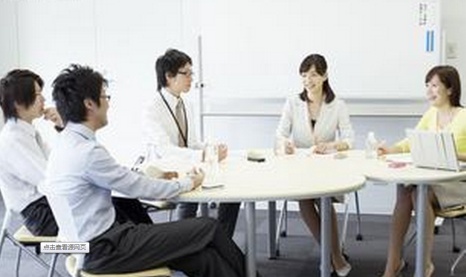 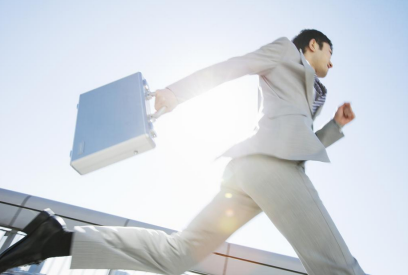 添加文字
添加文字
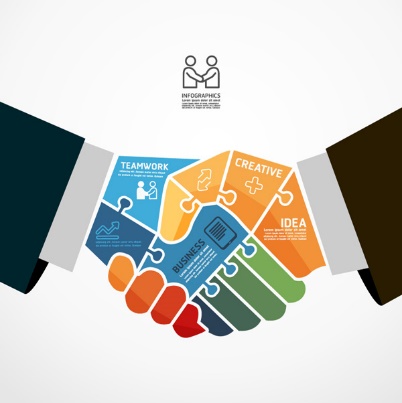 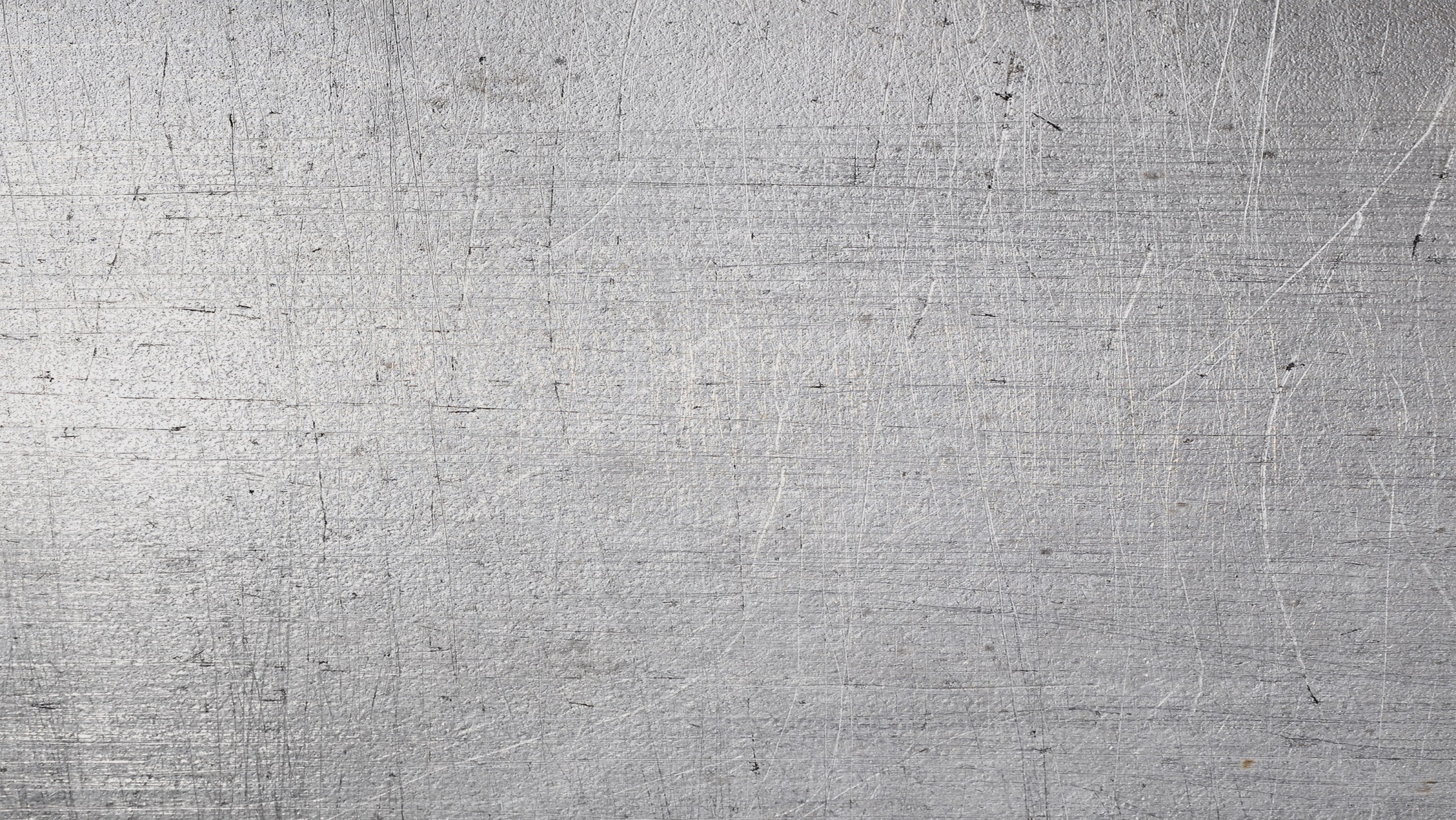 YOUR LOGO
第五部分
明年工作计划^
CLICK ADD TITLE TEXT. ^
B
A
项目方案
新年计划
D
C
工作要点
明确任务
PART 01
注：此页“折断”换页需要PowerPoint 2013版本才能实现！
单击添加标题
单击添加标题
请在此处输入您的文本或者复制您的文本粘贴到此处，请在此处输入您的文本或者复制。请在此处输入您的文本或者复制您的文本粘贴到此处。
请在此处输入您的文本或者复制您的文本粘贴到此处，请在此处输入您的文本或者复制。请在此处输入您的文本或者复制您的文本粘贴到此处。
新思想
新理念
创新
技能
请在此处输入您的文本或者复制您的文本粘贴到此处，请在此处输入您的文本或者复制。请在此处输入您的文本或者复制您的文本粘贴到此处。
请在此处输入您的文本或者复制您的文本粘贴到此处，请在此处输入您的文本或者复制。请在此处输入您的文本或者复制您的文本粘贴到此处。
新方法
新技能
单击添加标题
单击添加标题
单击添加标题文字
单击添加标题文字
单击添加标题文字
单击添加标题文字
单击添加标题文字
单击添加标题文字
请在此处输入您的文本或者复制您的文本粘贴到此处，请在此处输入您的文本或者复制。请在此处输入您的文本或者复制您的文本粘贴到此处。
请在此处输入您的文本或者复制您的文本粘贴到此处，请在此处输入您的文本或者复制。请在此处输入您的文本或者复制您的文本粘贴到此处。
请在此处输入您的文本或者复制您的文本粘贴到此处，请在此处输入您的文本或者复制。请在此处输入您的文本或者复制您的文本粘贴到此处。
请在此处输入您的文本或者复制您的文本粘贴到此处，请在此处输入您的文本或者复制。请在此处输入您的文本或者复制您的文本粘贴到此处。
请在此处输入您的文本或者复制您的文本粘贴到此处，请在此处输入您的文本或者复制。请在此处输入您的文本或者复制您的文本粘贴到此处。
请在此处输入您的文本或者复制您的文本粘贴到此处，请在此处输入您的文本或者复制。请在此处输入您的文本或者复制您的文本粘贴到此处。
单击添加标题文字
请在此处输入您的文本或者复制您的文本粘贴到此处，请在此处输入您的文本或者复制。请在此处输入您的文本或者复制您的文本粘贴到此处。
添加文字
添加文字
请在此处输入您的文本或者复制您的文本粘贴到此处，请在此处输入您的文本或者复制。请在此处输入您的文本或者复制您的文本粘贴到此处。
请在此处输入您的文本或者复制您的文本粘贴到此处，请在此处输入您的文本或者复制。请在此处输入您的文本或者复制您的文本粘贴到此处。
请在此处输入您的文本或者复制您的文本粘贴到此处，请在此处输入您的文本或者复制。
添加文字
请在此处输入您的文本或者复制您的文本粘贴到此处，请在此处输入您的文本或者复制。
添加文字
请在此处输入您的文本或者复制您的文本粘贴到此处，请在此处输入您的文本或者复制。
添加文字
请在此处输入您的文本或者复制您的文本粘贴到此处，请在此处输入您的文本或者复制。
添加文字
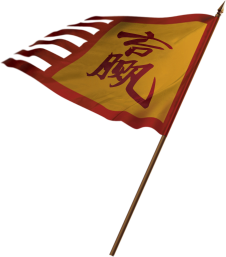 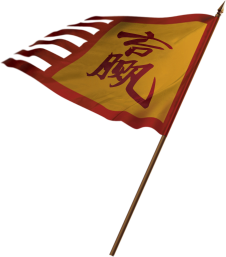 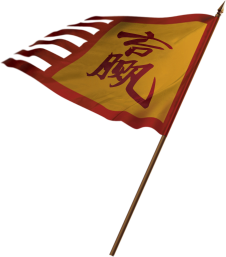 方案3
方案1
方案2
单击添加标题文字
单击添加标题文字
单击添加标题文字
亮亮图文旗舰店https://liangliangtuwen.tmall.com
请在此处输入您的文本或者复制您的文本粘贴到此处，请在此处输入您的文本或者复制。请在此处输入您的文本或者复制您的文本粘贴到此处，请在此处输入您的文本或者复制。
请在此处输入您的文本或者复制您的文本粘贴到此处，请在此处输入您的文本或者复制。请在此处输入您的文本或者复制您的文本粘贴到此处，请在此处输入您的文本或者复制。
TH    NK
THANK YOU APPRECIATION
述职报告 / 工作汇报 / 工作计划 / 通用模版